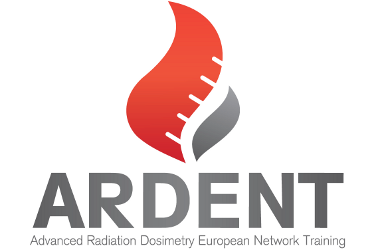 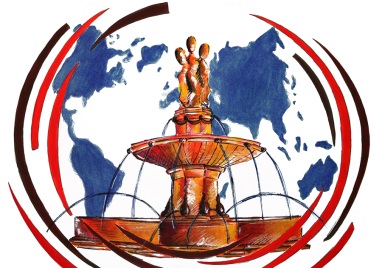 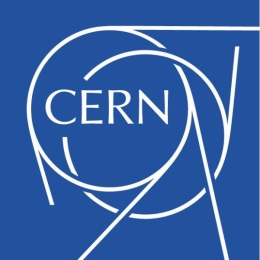 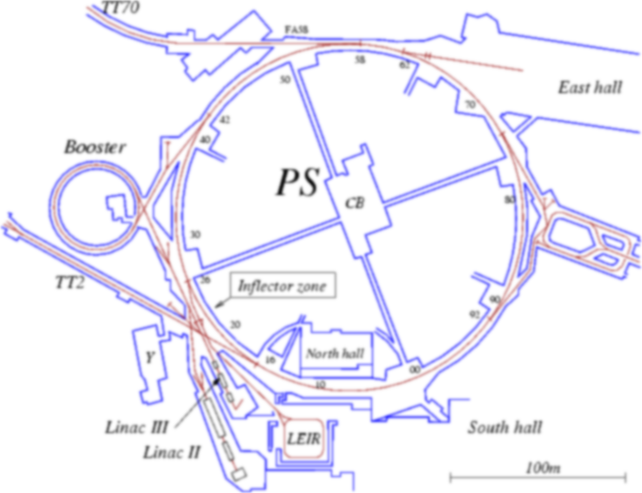 Instrument intercomparison in the stray radiation field around the CERN proton synchrotron
E. Aza, M. Caresana, C. Cassell, V. Colombo, S. Damjanovic, S. Gilardoni, 
G.P. Manessi, M. Pangallo, D. Perrin, M. Silari
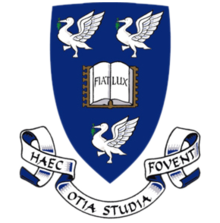 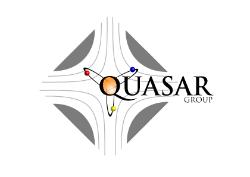 3rd June 2013, Aix-en-Provence 
12th NEUtron and ion DOSimetry symposium
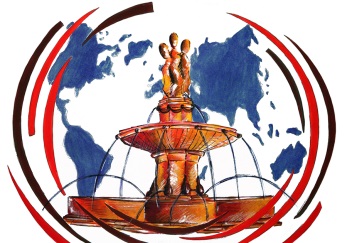 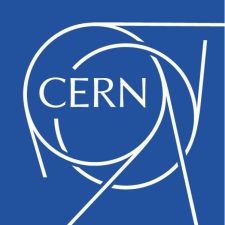 THE PS COMPLEX
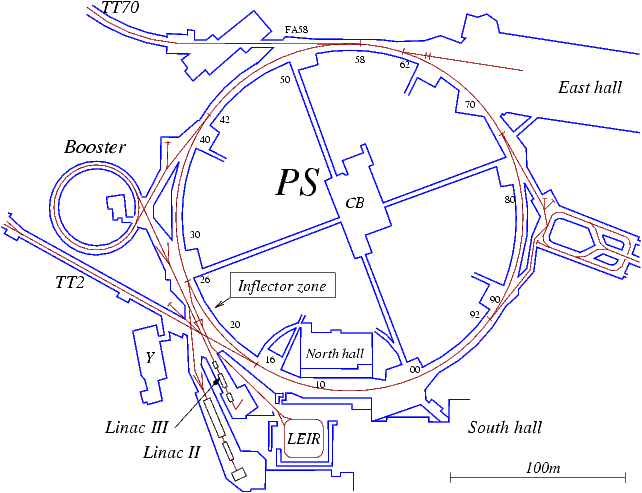 Beam accelerated from 1.4 GeV to 26 GeV
BEAM 
INJECTION
TO SPS
100 combined-function magnets interleaved by 100 straight sections (SS)
BEAM 
EXTRACTION
E
Major losses due to beam injection and extraction
G.P. Manessi – Instrument intercomparison in the stray radiation field around the CERN PS
1/11
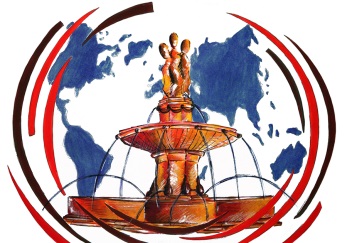 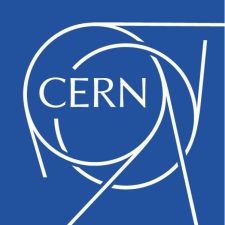 THE MEASUREMENT CAMPAIGN
Aim of the measurements: evaluate the difference in the responses of 6 active neutron detectors in different stray field conditions.
Focus: difference in the responses due to dead time losses.
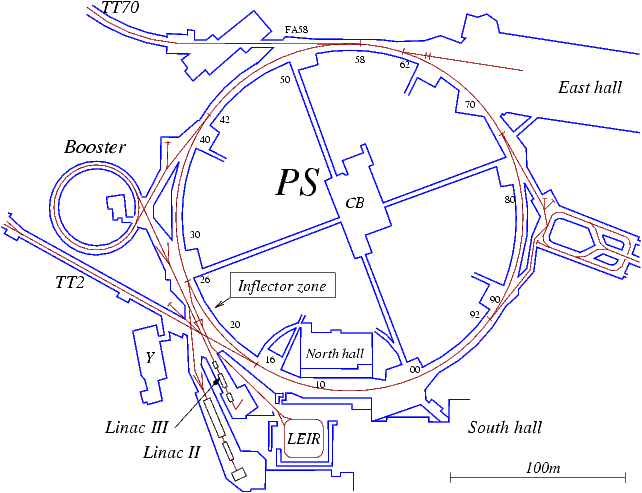 Non-pulsed losses (200-300 μs), smoothed by 6-10 meters of ground shield
4 MEASURING
POSITIONS
Pulsed losses, low intensity (quite far from the 
extraction septum)
Pulsed, intense losses (access tunnel to the extraction septum, limited shielding)
Several measurements carried out in 4 the positions
Systematic intercomparison at the access tunnel of SS16
G.P. Manessi – Instrument intercomparison in the stray radiation field around the CERN PS
2/11
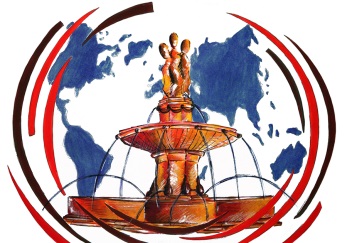 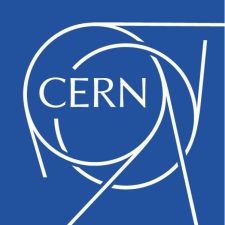 THE INTERCOMPARISON
MEASURING POINT
Beam extracted with Continuous Transfer (CT) technique
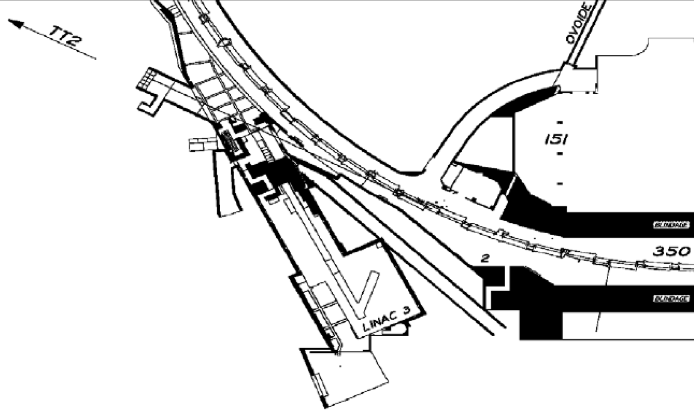 1% lost beam in the area: losses due to particles scattered by the electrostatic septum used to slice the beam
Beam extracted in 5 turns: each turn lasts 2.2 μs => length of the losses: 11 μs
6 detectors installed and rotated in reference positions at the beginning of the access tunnel
G.P. Manessi – Instrument intercomparison in the stray radiation field around the CERN PS
3/11
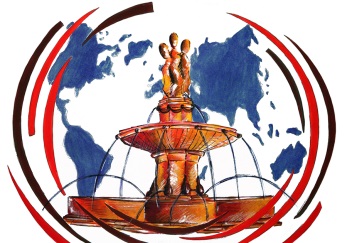 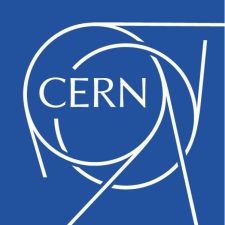 THE DETECTORS (I)
3 classes of instruments employed:
I) Conventional and extended range rem counters 
Used for RP routine measurements
II) Ionization chambers 
Employed in RAMSES (CERN RAdiation Monitoring System for the Environment and Safety)
III) Prototype extended range rem counter (LUPIN)
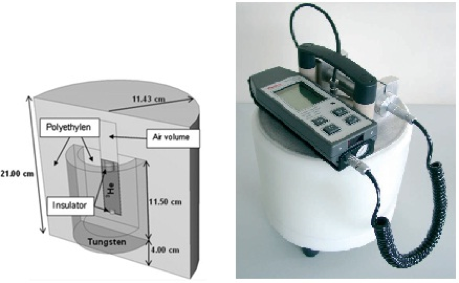 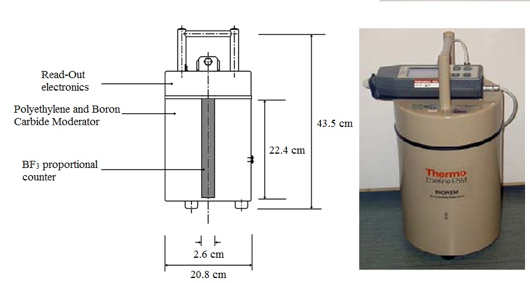 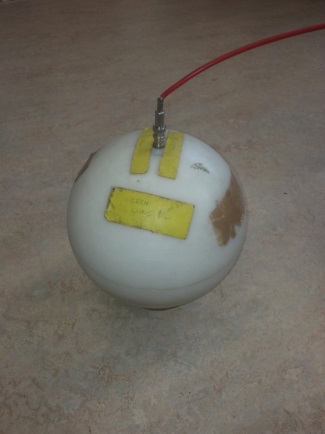 Thermo Wendi-2 (3He)
Extended range rem counter
Good sensitivity up to 5 GeV
Thermo BIOREM (BF3)
Conventional rem counter
Good sensitivity up to 20 MeV
CERN LINUS (3He)
The original extended range rem counter
G.P. Manessi – Instrument intercomparison in the stray radiation field around the CERN PS
4/11
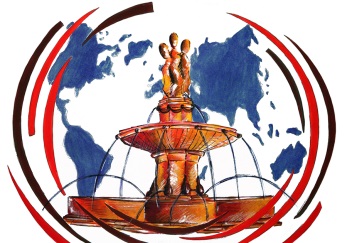 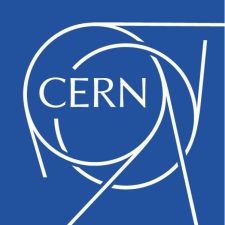 THE DETECTORS (II)
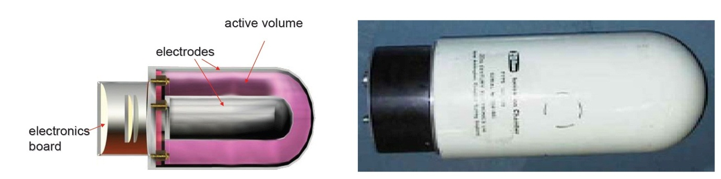 Pressurized (20 atm) Centronic ionization chambers (Ar and H)
Good sensitivity up to 20 MeV
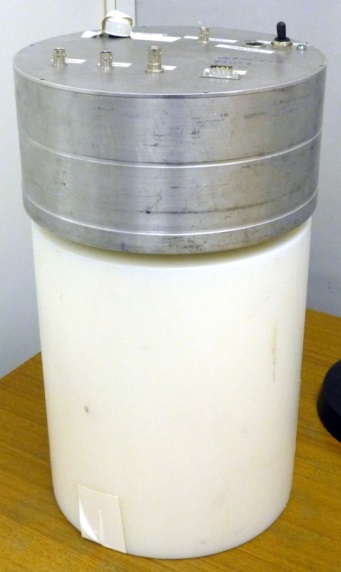 LUPIN prototype (BF3)
Extended range rem counter
Specifically conceived to work in pulsed neutron fields
It uses the integration of the total electric charge as a measure of the number of neutron interactions in the gas
G.P. Manessi – Instrument intercomparison in the stray radiation field around the CERN PS
5/11
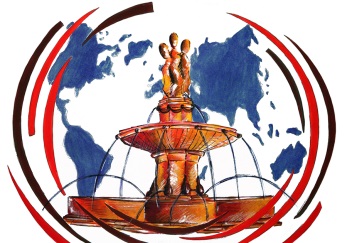 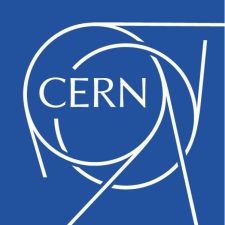 THE STRAY FIELD
Example of signal acquired with the LUPIN in one of the reference positions
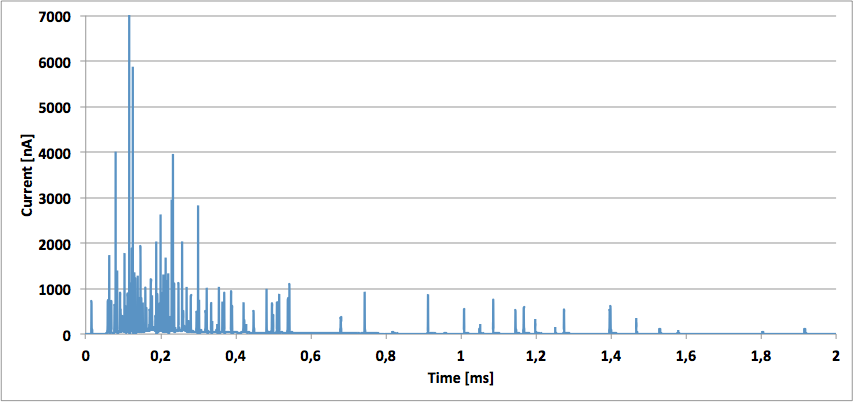 250 INTERACTIONS IN 300 μs
NEUTRONS SCATTERED ALONG THE TUNNEL WALLS
THERMALIZATION & 
DIFFUSION TIME
G.P. Manessi – Instrument intercomparison in the stray radiation field around the CERN PS
6/11
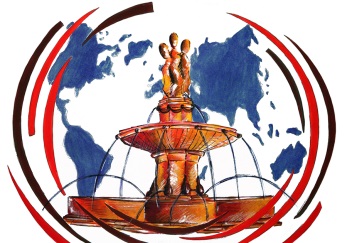 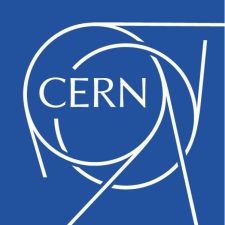 THE NEUTRON SPECTRUM
Expected neutron spectrum at the beginning of the access tunnel (FLUKA simulations)
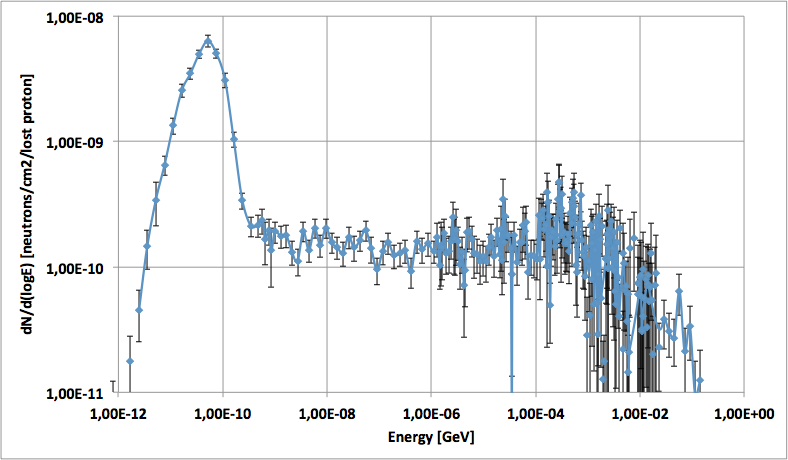 Expected neutron H*(10) rate = 95% of the total H*(10) rate
Max neutron energy < 20 MeV => Same response for conventional and extended range RC
G.P. Manessi – Instrument intercomparison in the stray radiation field around the CERN PS
7/11
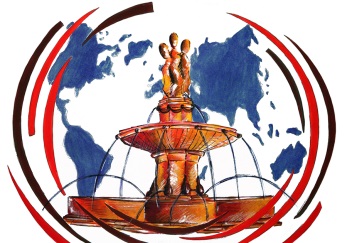 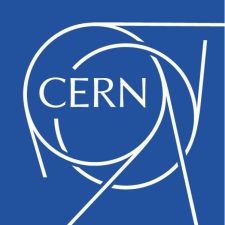 THE COMPARISON PROCESS
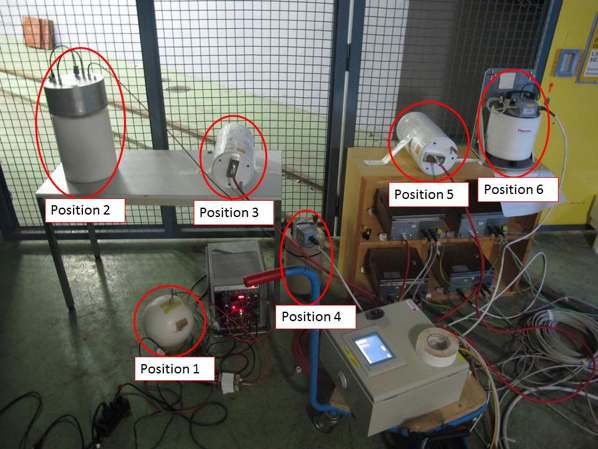 Detectors turned in the 6 reference positions
(high H*(10) rate gradient in the area)
Comparison of the integrated H*(10) (30 minutes) in each positions
EXPECTED H*(10) [μSv/lost primary]
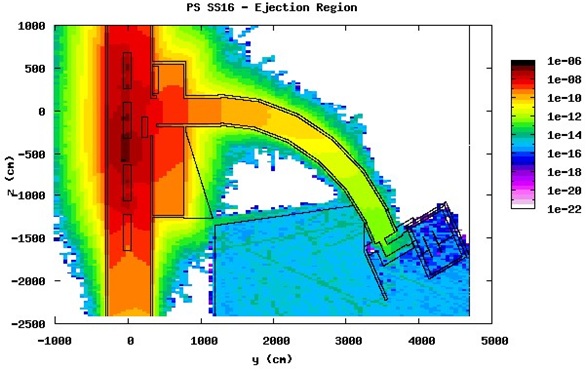 Normalization of the H*(10) to:
Integrated proton fluence in the PS
H*(10) integrated by a fixed monitoring station installed in the area
G.P. Manessi – Instrument intercomparison in the stray radiation field around the CERN PS
8/11
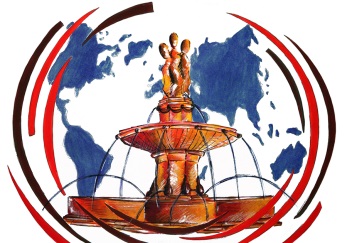 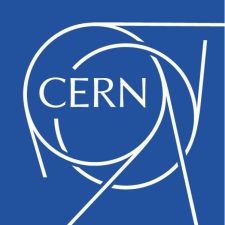 THE RESULTS
Data normalized to the H*(10) integrated by the fixed station
Non-constant losses during measurements (different beam cycles)
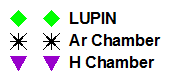 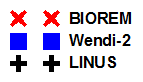 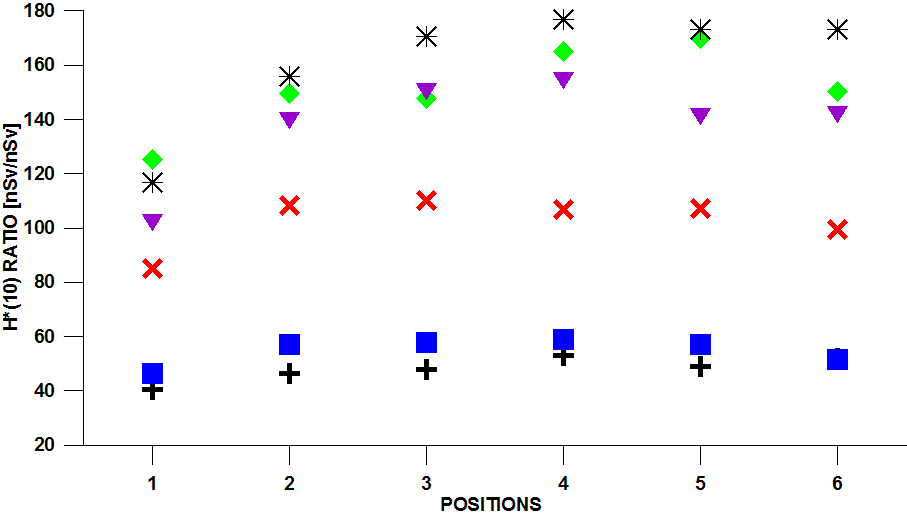 0
FLUKA
ION. CHAMBERS
& LUPIN 
(NO DEAD TIME)
REM COUNTERS
DEAD TIME ≈ 1 μs
REM COUNTERS
DEAD TIME ≈ 2 μs
LOWER H*(10) 
(CLOSE TO WALL)
G.P. Manessi – Instrument intercomparison in the stray radiation field around the CERN PS
9/11
[Speaker Notes: Uncertainties, not shown for clarity: 5% positioning, ≈1% statistical.]
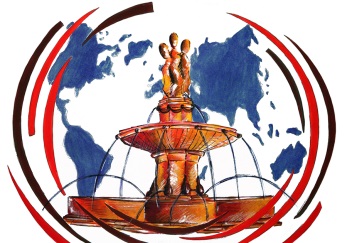 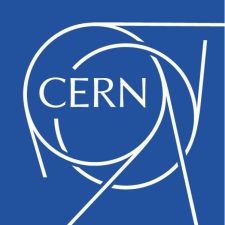 REMARKS
1) Ionization chambers & LUPIN (no dead time)
Results compatible within the range of uncertainty and with FLUKA simulations.
2) BIOREM (dead time ≈ 1 μs)
30% underestimation if compared to the average results of group 1 and FLUKA
1) Wendi-2 & LINUS (dead time ≈ 2 μs)
60% underestimation if compared to the average results of group 1 and FLUKA
n = expected counting rate ≈ 8.3∙105 s-1 (from LUPIN signal)
m = measured counting rate
τ = dead time ≈ 1 or 2∙10-6 s
From the dead time correction formula:
Expected underestimation due to the dead time effects:
45% for BIOREM; 65% for Wendi-2 & LINUS
G.P. Manessi – Instrument intercomparison in the stray radiation field around the CERN PS
10/11
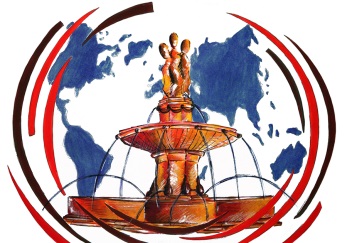 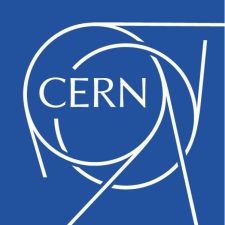 CONCLUSIONS
LUPIN and IONIZATION CHAMBERS (H/Ar)
No underestimation of the expected H*(10)
Can be used in every working conditions, even with strongly pulsed fields.
Employed at CERN in all critical positions (pulsed, high energy losses).

LUPIN has the advantage of being portable (rem counter) and (unlike the ionization chambers) does not need the setting of a different calibration factor in each measuring position as a function of the neutron spectrum. 

CONVENTIONAL REM COUNTERS (BIOREM, LINUS, Wendi-2) 
Huge underestimations due to dead time
Real underestimation slightly lower than what calculated with the DT correction formula 
(stray field partly scattered)
Used at CERN for environmental measurements or outside accelerator shieldings where radiation field is not strongly pulsed.
G.P. Manessi – Instrument intercomparison in the stray radiation field around the CERN PS
11/11
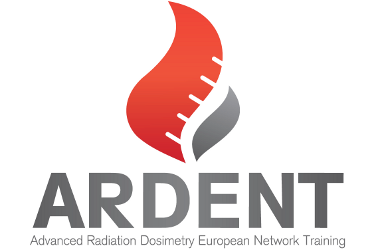 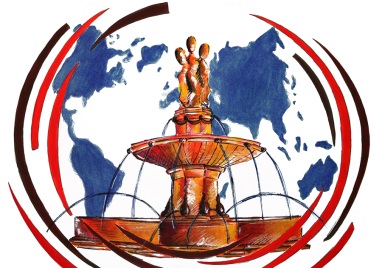 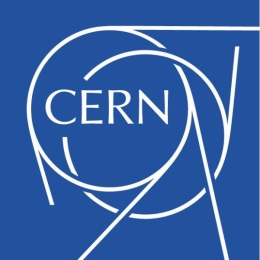 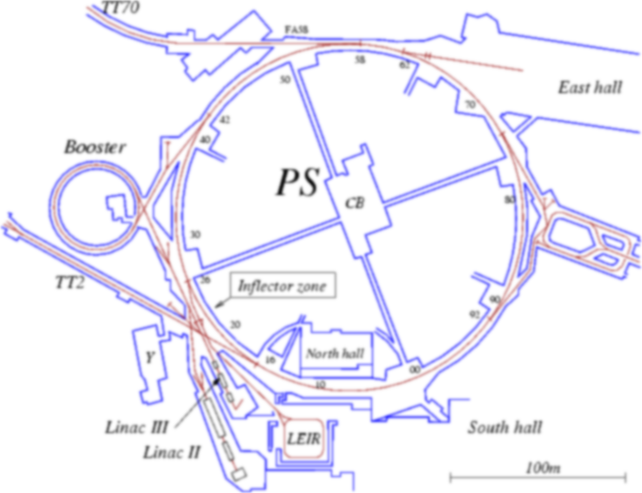 THANK YOU FOR YOUR ATTENTION
Instrument intercomparison in the stray radiation field around the CERN proton synchrotron
E. Aza, M. Caresana, C. Cassell, V. Colombo, S. Damjanovic, 
S. Gilardoni, G.P. Manessi, M. Pangallo, D. Perrin, M. Silari
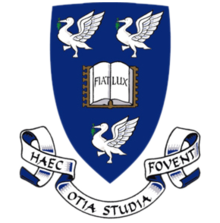 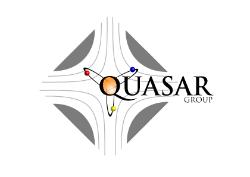 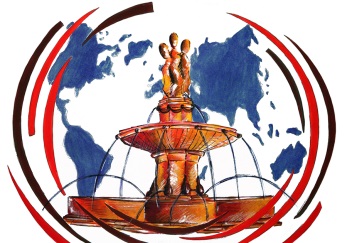 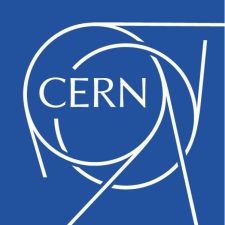 DEAD TIME CALCULATIONS
To derive the dead time for each detector the “two-source method” [Knoll] was applied to the data acquired in a dedicated experiment. 

Method based on observing the counting rate from two sources individually and in combination. Applied by taking three different values of expected and measured counting rates, i.e. EXP1, EXP2, EXP12 and MEAS1, MEAS2, MEAS12, where EXP12 = EXP1 + EXP2, and by evaluating them individually and in combination. 

The dead time could be calculated from the discrepancy between the measured rate MEAS12 and the sum of MEAS1 + MEAS2. 

(1.02 ± 0.10) µs for the BIOREM 
(very close to the TTL pulse width declared by the manufacturer, 1.2 µs [Thermo])

(1.74 ± 0.17) µs for the Wendi-2
G.P. Manessi – Instrument intercomparison in the stray radiation field around the CERN PS
Backup 1
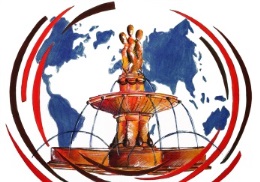 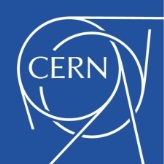 RESPONSE FUNCTIONS
Wendi-2
H20
A20
BIOREM
LINUS
LUPIN
G.P. Manessi – Instrument intercomparison in the stray radiation field around the CERN PS
Backup 2
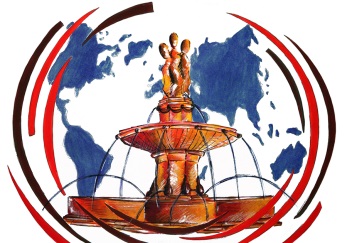 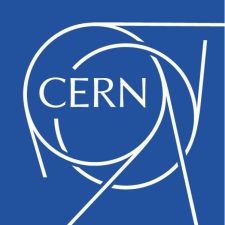 NORMALIZATION TO PS FLUENCE
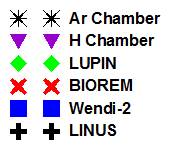 Data normalized to integrated proton fluence in the PS
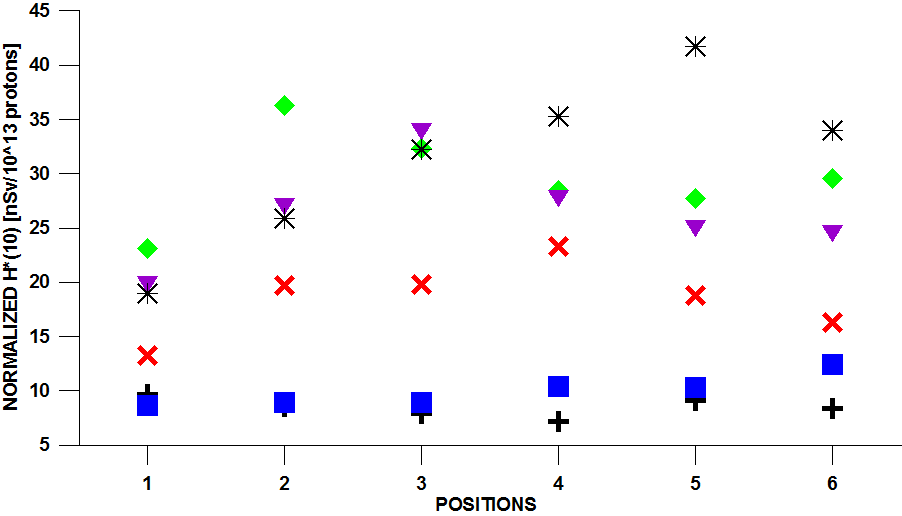 G.P. Manessi – Instrument intercomparison in the stray radiation field around the CERN PS
Backup 3